Pupils Choice
Thursday 18th January
Roast Chicken
Or
Vegetarian Wellington 

   Served with 

Roast Potatoes
Shredded Cabbage & Carrots

 Chocolate and Mandarin Cake with Chocolate Sauce
Or 
Fresh Fruit Platter
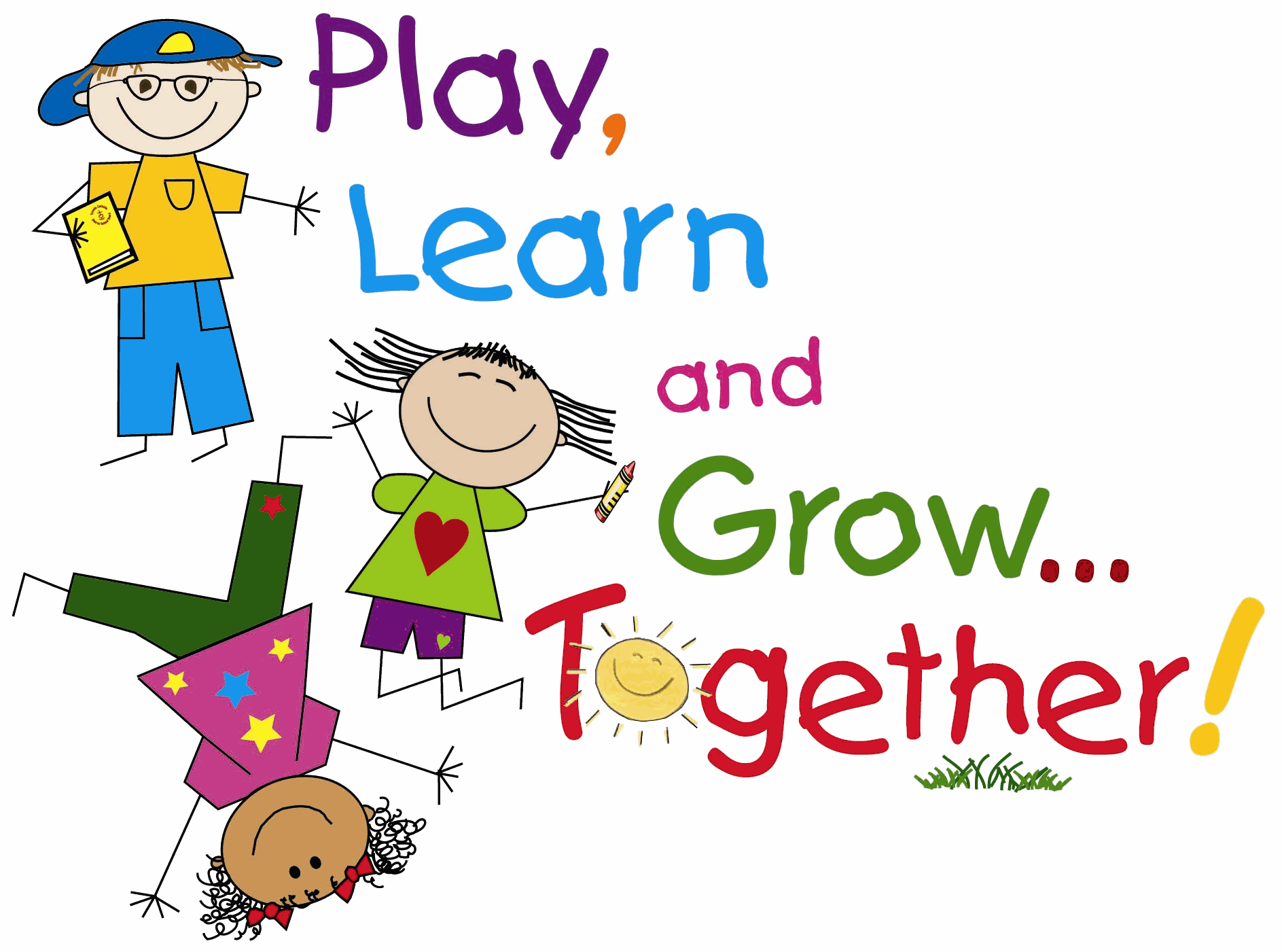 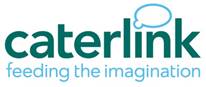 Pupils Choice
Thursday 18th January
Fish Fingers
Or
Cheese and Tomato Pizza

   Served with 

Chips
Baked Beans, Peas & Salad Bar

 Chocolate and Mandarin Cake with Chocolate Sauce
Or 
Fresh Fruit Platter
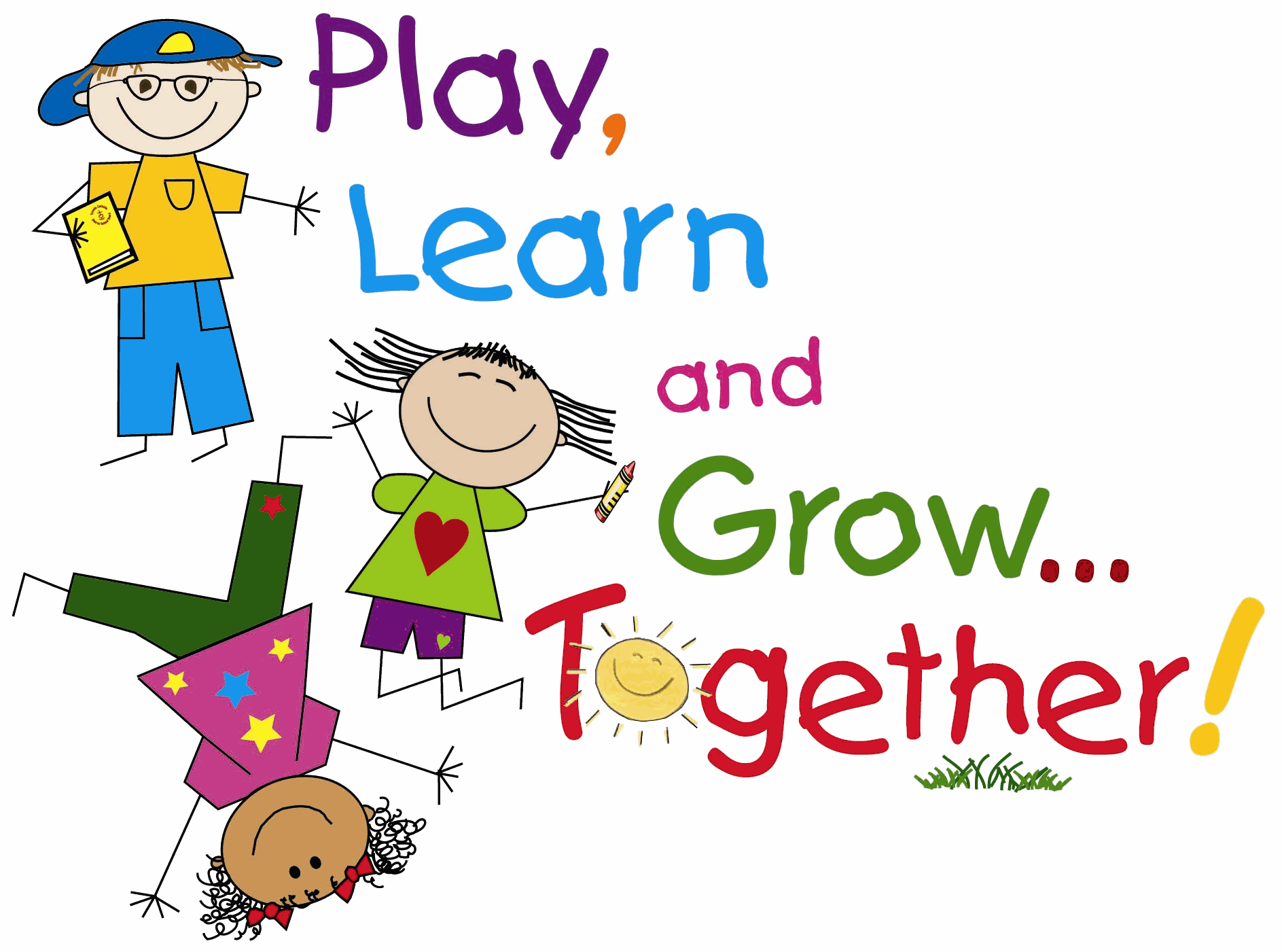 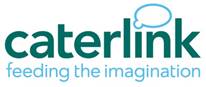